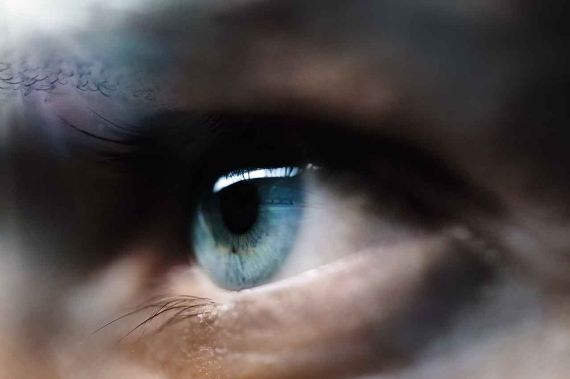 Axel Deicke, Vice President Aftersales Service Technologies
Quality Management im Automobilbau 
ohne Datenanalyse – undenkbar.
Münchner Kreis 24.05.2012
Der typische Automotive Life Cycle.
Forschung und Entwicklung
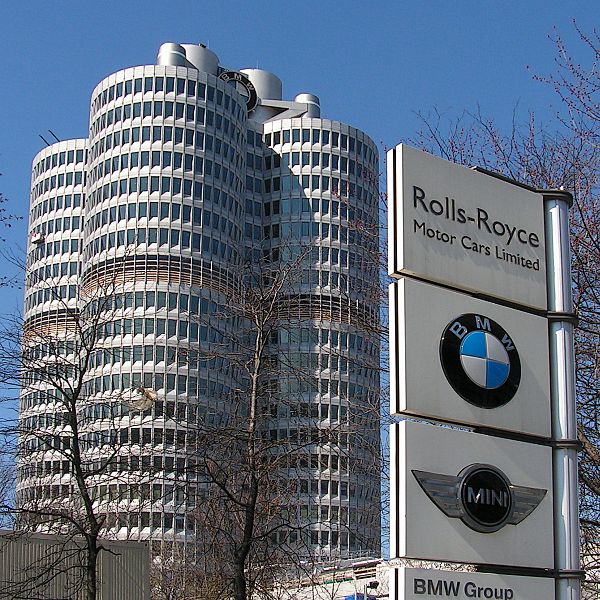 After Sales /Gewährleistung
Kundennaher Großversuch
MarketingSales
Produktion / Logistik
AVAQS Grundlagen – Rollenverteilung.
Unternehmensweite Nutzenorientierung.
Konsequenzen
Anforderungen aus allen Bereichen des Unternehmens.
Schnelle Reaktionsfähigkeit und Aussagekraft entscheidend.
Komplexe Aufgabenstellungen
Ingenieursgerechte, pragmatische Lösungen.
Nachhaltige und generische Projektlösungen.
Zentralisiertes Analysekompetenzteam
Generierung von Quick-Wins für alle Beteiligten.
Zeitgleich Sicherstellung der Nachhaltigkeit.
Nachfrage nach Ad Hoc Tätigkeiten stark steigend.
Anzahl von Einzelkämpfern in den einzelnen Fachbereichen wird kleiner.
Schnittstellen zu den Fachbereichen werden immer stärker durch zentralisierte Analyseteams.

Ingenieursgetriebener Analysebedarf kann pragmatisch und schnell  gedeckt werden.
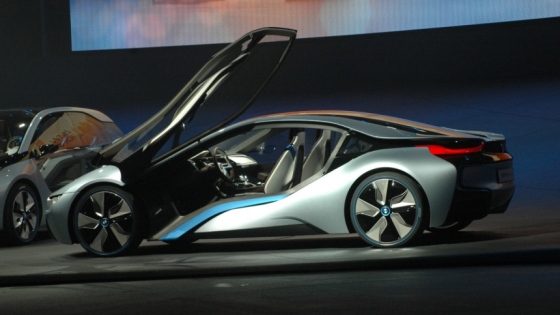 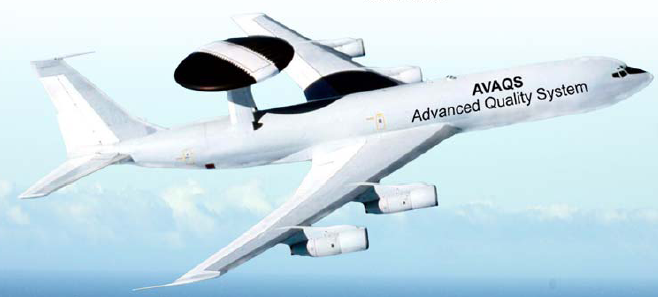 Schnittstelle zum Fachbereich
IT gesteuerte Projekt-umgebung
Fachbereiche
Analyse-anwender
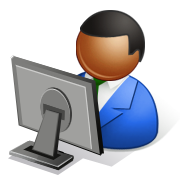 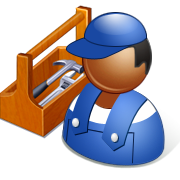 Beispiel: Analyse von Anomalien.
Trend von vergangenheitsorientierten Analysen zu zukunftsgetriebenen Frühwarnsystemen.
Analyse punktueller Vergangenheitsdaten (bspw. Gewährleistungsdaten).
Abbildung der Gegenwart: 
Hoher Kostenzuwachs zum Ende der Gewährleistungszeit.
Frühwarnsysteme durch kontinuierliche Daten.
Kosten
Monate
Voraussetzung ist Intelligente Datenbereitstellung im Fahrzeug.
Bereicherung durch historische Werkstattdaten.
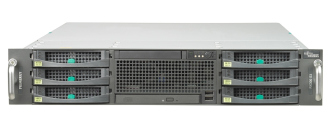 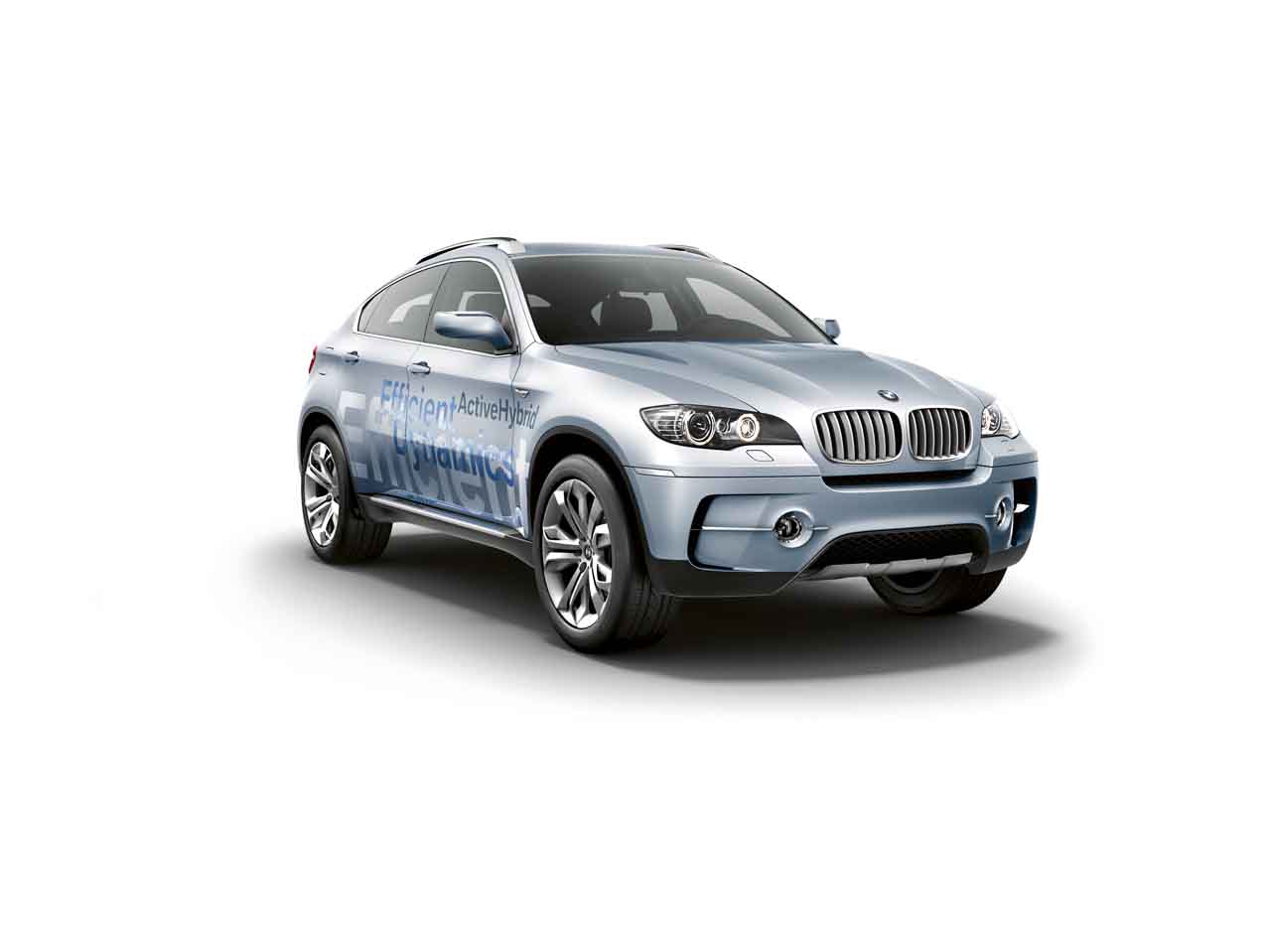 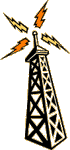 Kontinuierliche Datengenerierung Speicherung
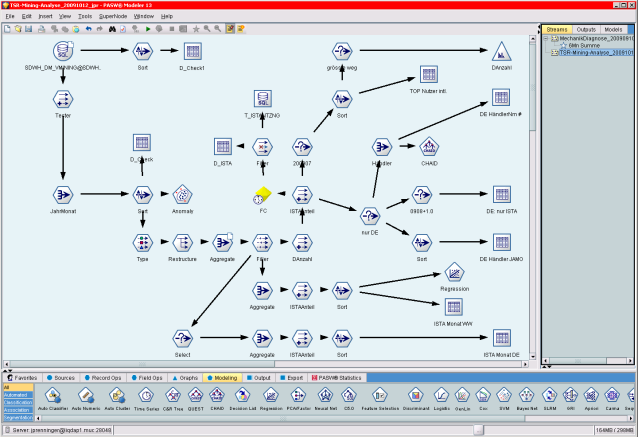 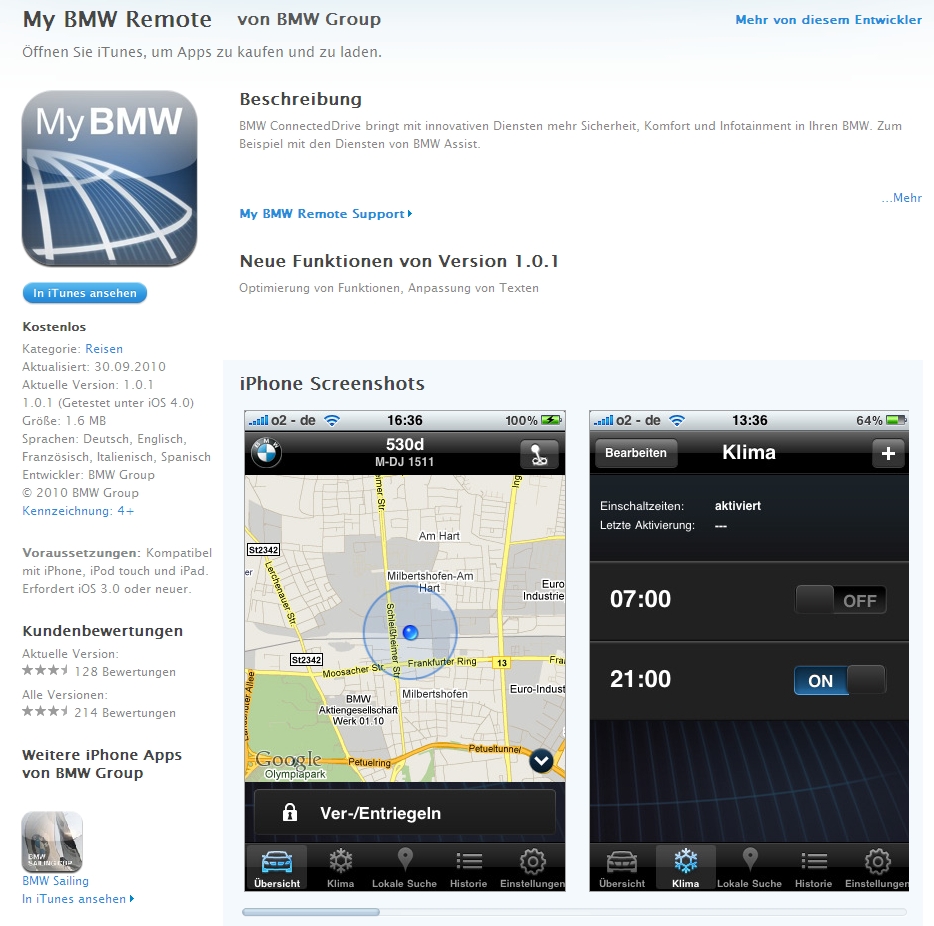 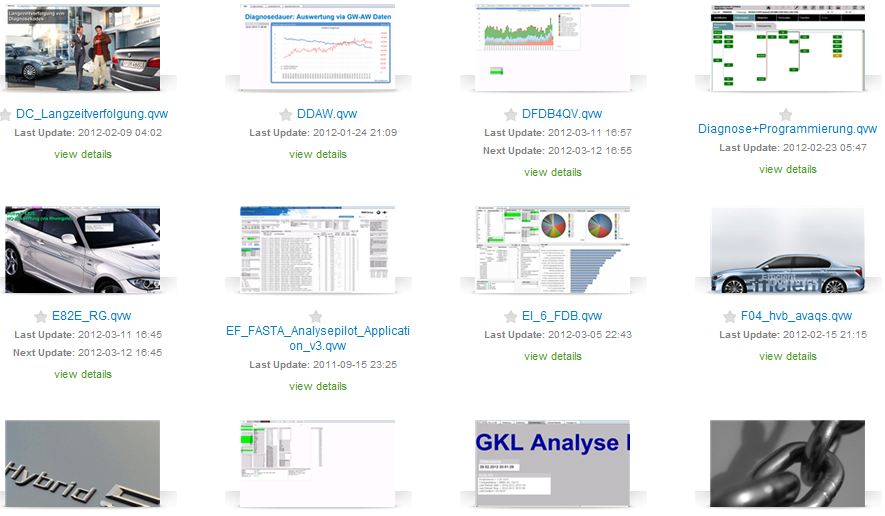 Analyse von großen, schnell verfügbaren Daten aus verschiedenen Quellen.
Beispiel: BusinesS Analytics in der kundennahen erprobung.
Interpretation
Nutzen
Mustererkennung
Analyse von komplexen Fragestellungen über alle Fahrzeuge. 

Entstehen und Wachsen der kognitiven (Schwarm-) Intelligenz ermöglicht die Erkennung komplexer Muster.
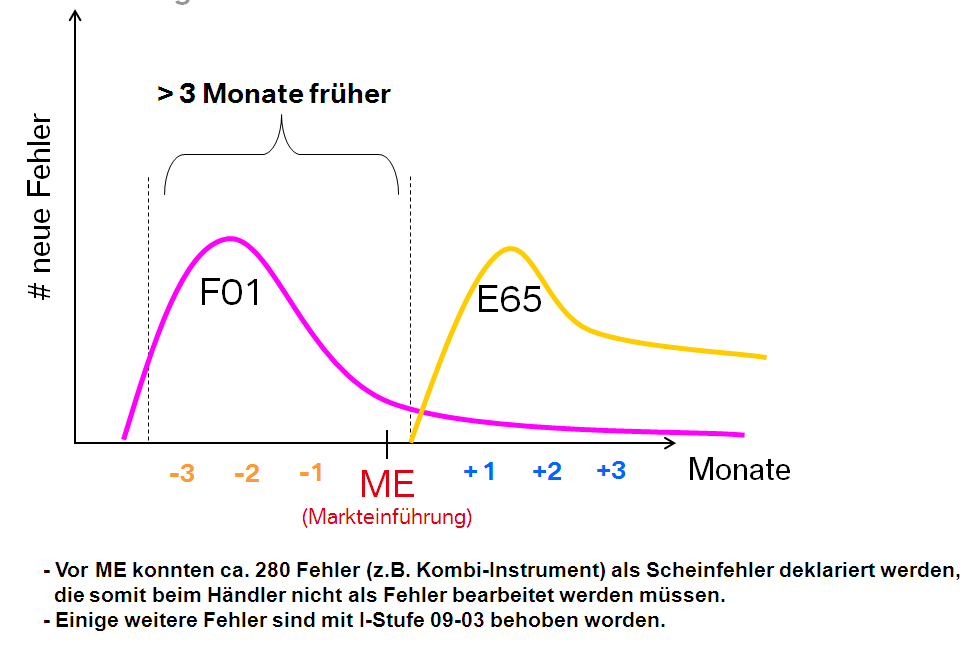 Auswertung der Erkenntnisse im Verbund aus Ingenieuren und Analytikern.
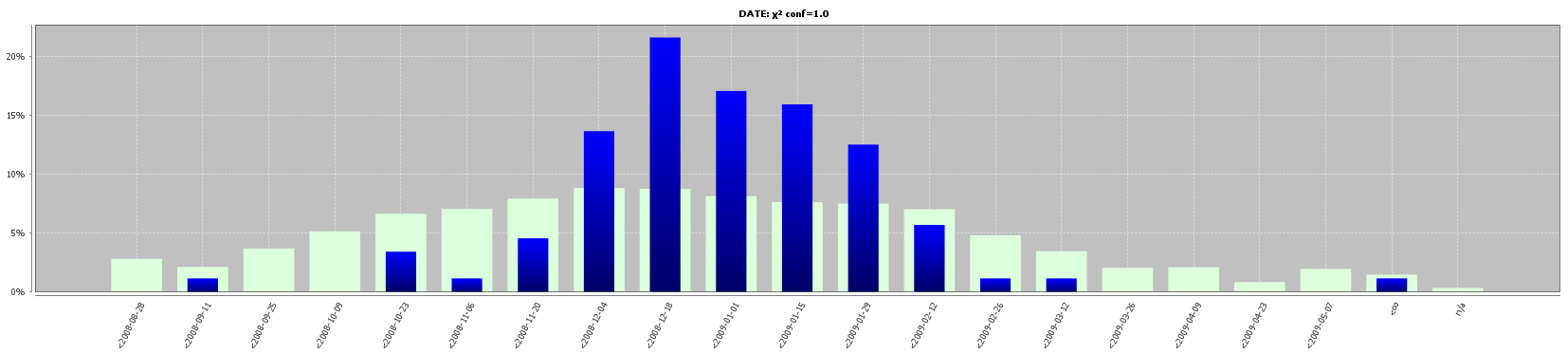 3 Monate früher
Neue Baureihe
Ältere Baureihe
Anzahl bisher unerkannter Fehler
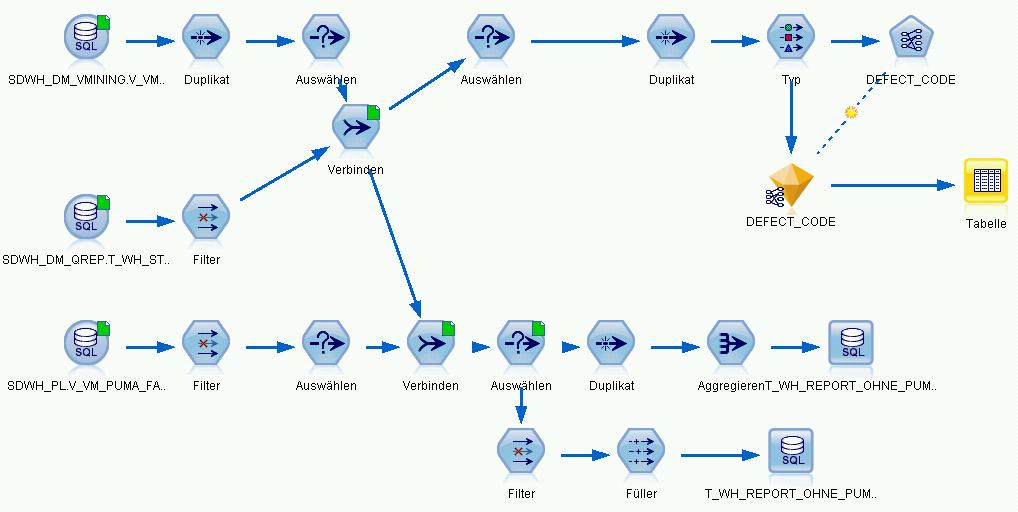 Monat nach Markteinführung
ML
Markteinführung
Der typische Automotive Life Cycle.
Forschung und Entwicklung
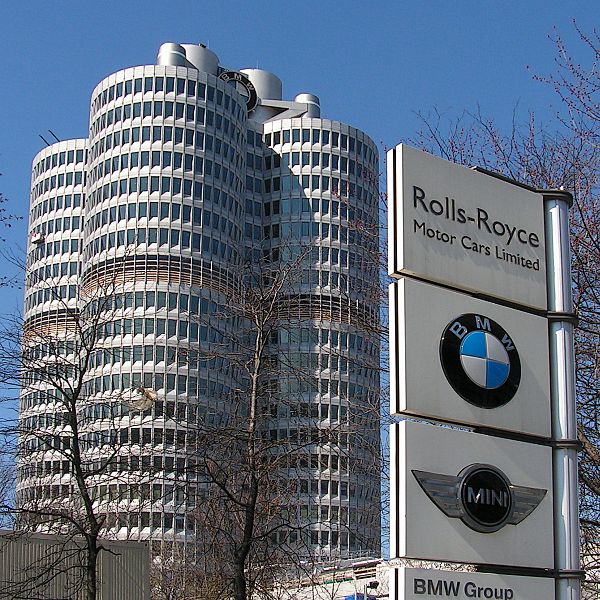 After Sales /Gewährleistung
Kundennaher Großversuch
MarketingSales
Produktion / Logistik
Beispiel: Produktionsoptimierung durch Predictive Analytics.
Online Erfassung der Gießparameter.
Scoring aller Parameter während laufender Produktion.
Reduzierung der Ausschussquote von Motorblöcken um 80%.
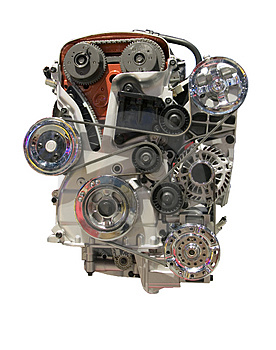 Der typische Automotive Life Cycle.
Forschung und Entwicklung
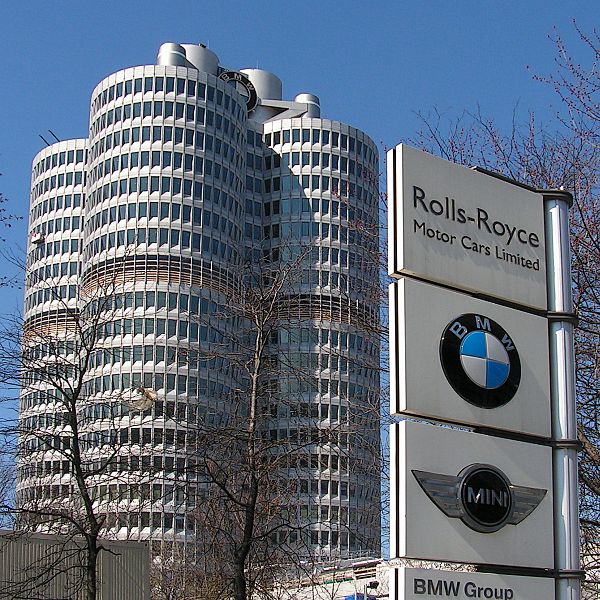 After Sales /Gewährleistung
Kundennaher Großversuch
MarketingSales
Produktion / Logistik
Beispiel: BMW.Digital – Real-time scoring und empfehlungen.
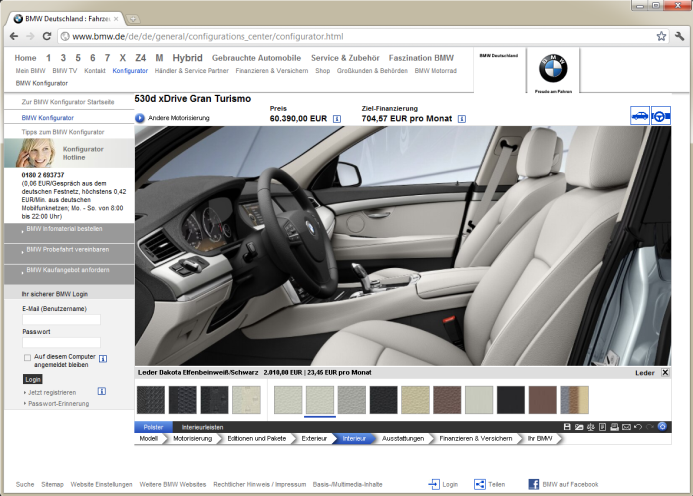 3 individualisierte Fahrzeugkonfigurationenunter Berücksichtigung der länderspezifischen Angebotsstruktur.

Echtzeit Empfehlung  Rechenzeit unter 200ms.

Über 20 Mio. Klicks weltweit pro Tag.

7.500 Kunden werden parallel.

60 Mio. komplexe Entscheidungen pro Tag!
Beispiel: Kunden besser Verstehen durch Text Analytics.
Analyse unstrukturierter Informationen.
Kundenbefragungen
Bereicherte Daten
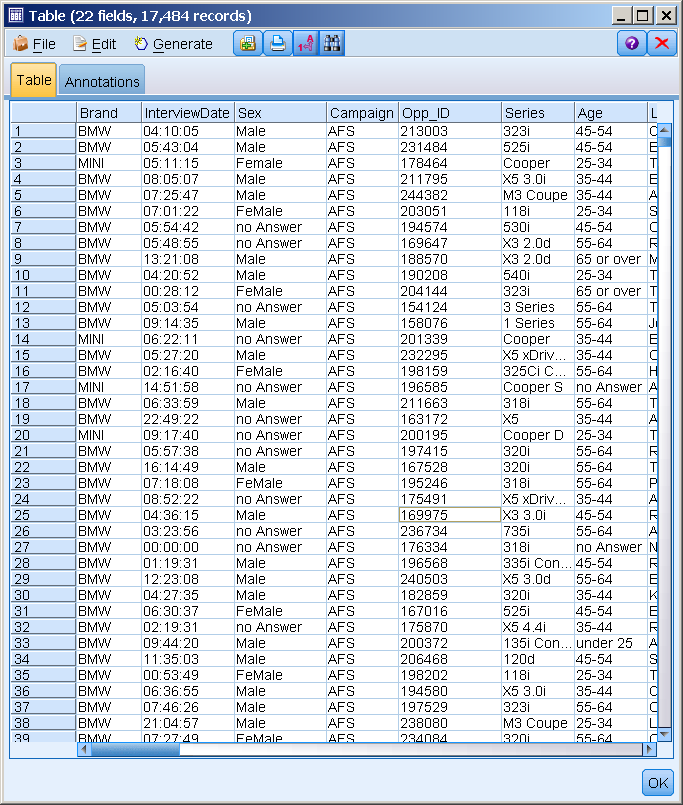 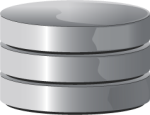 Text Analytics Engine
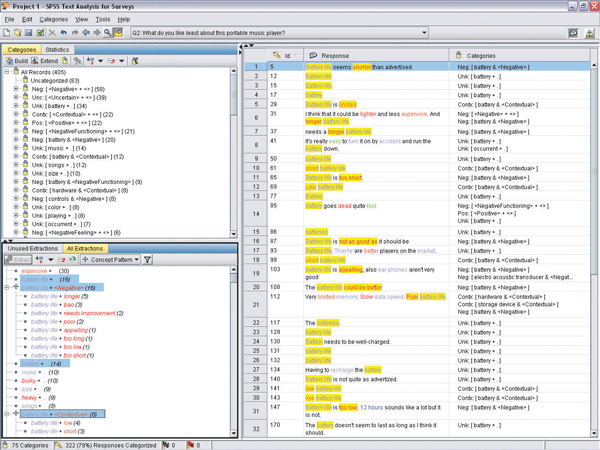 Kommentarbasiertes Reporting
Reguläres Reporting
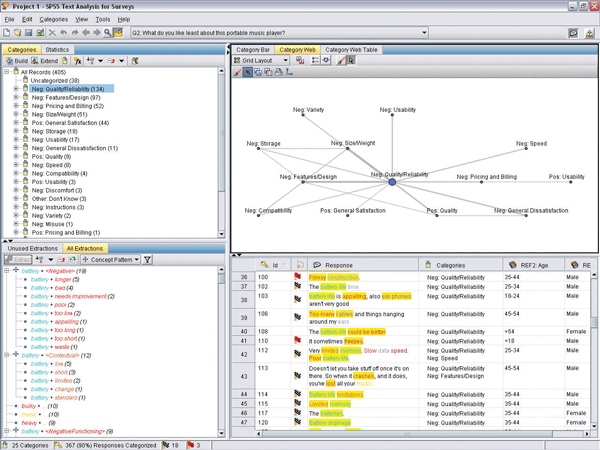 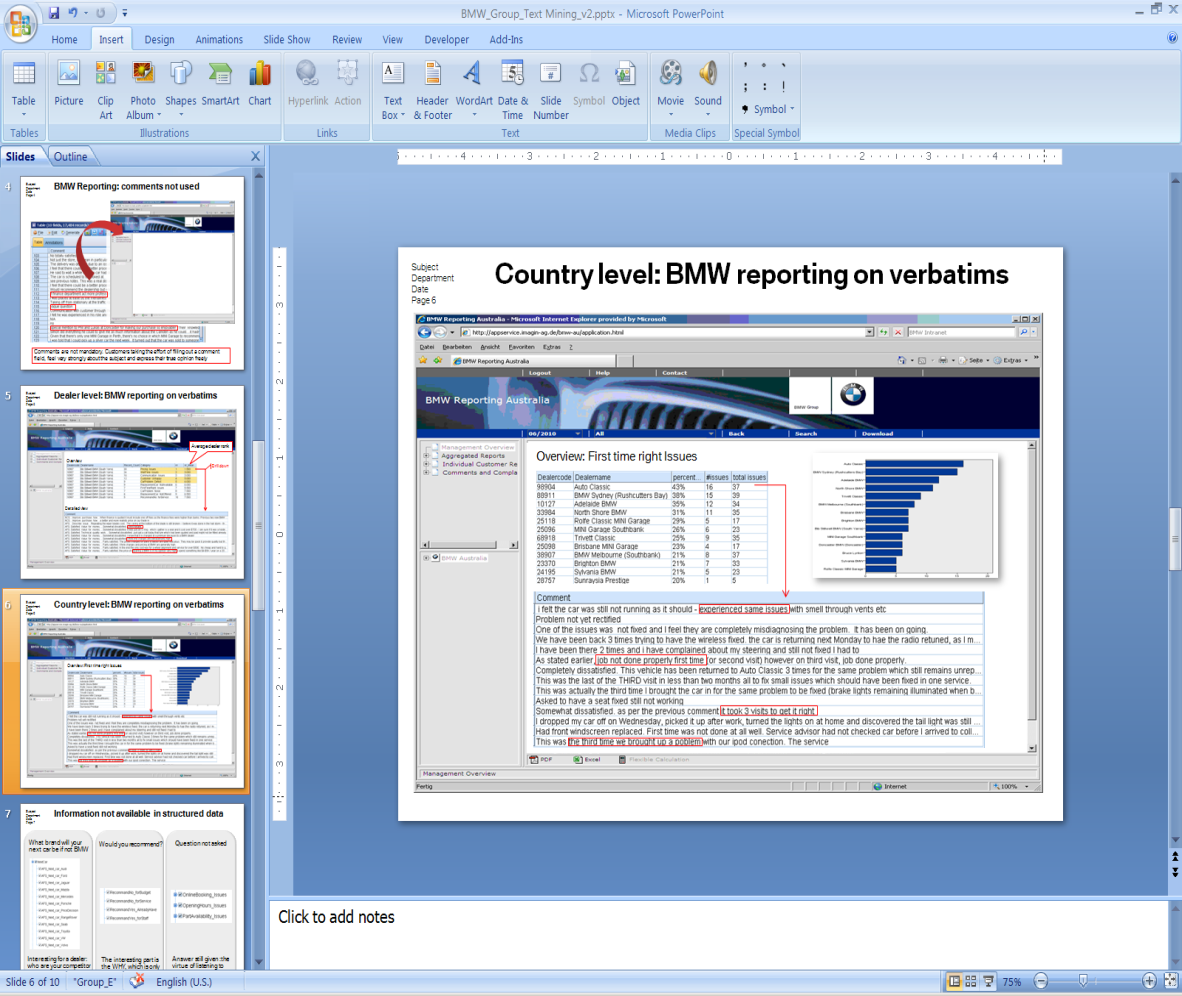 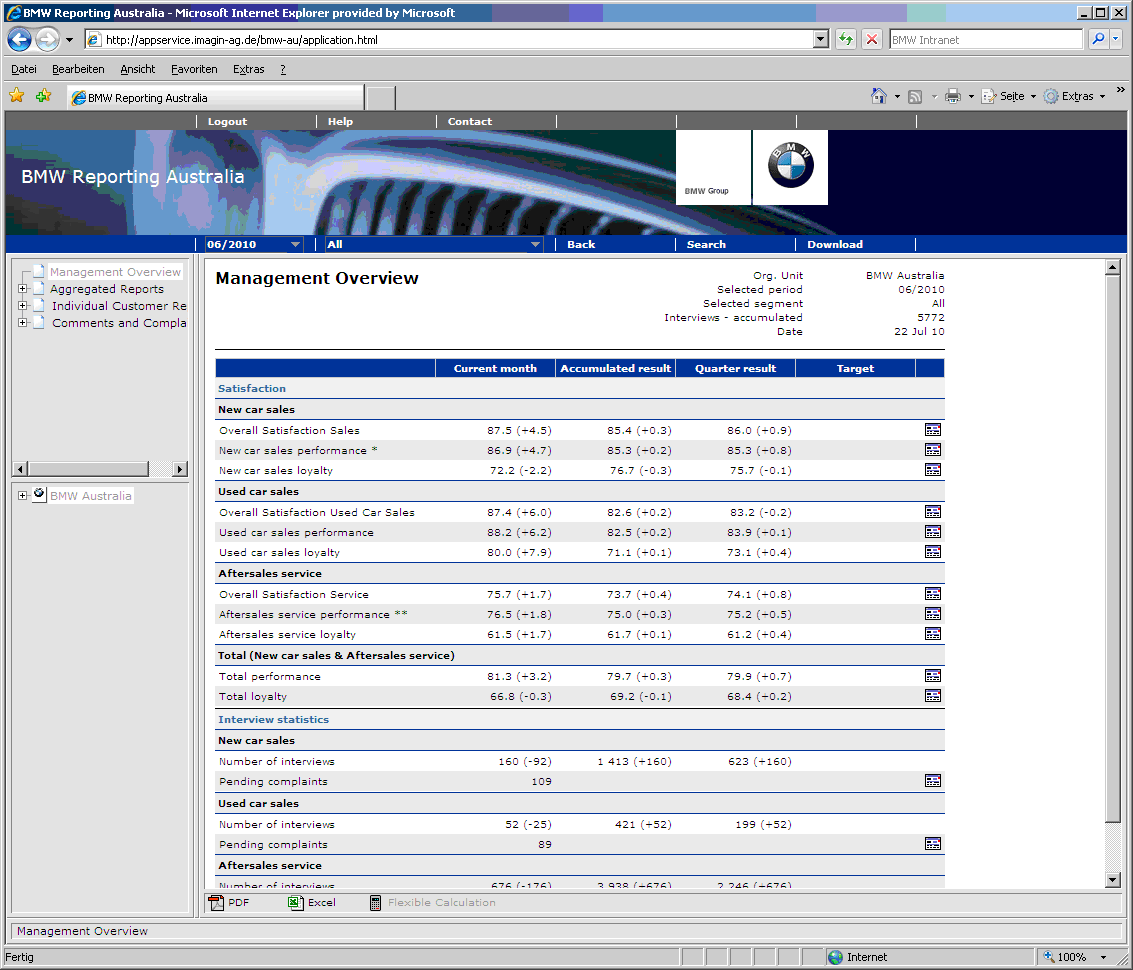 Bibliotheken	- Gefühle
	- Meinungen
	- Budget
Der typische Automotive Life Cycle.
Forschung und Entwicklung
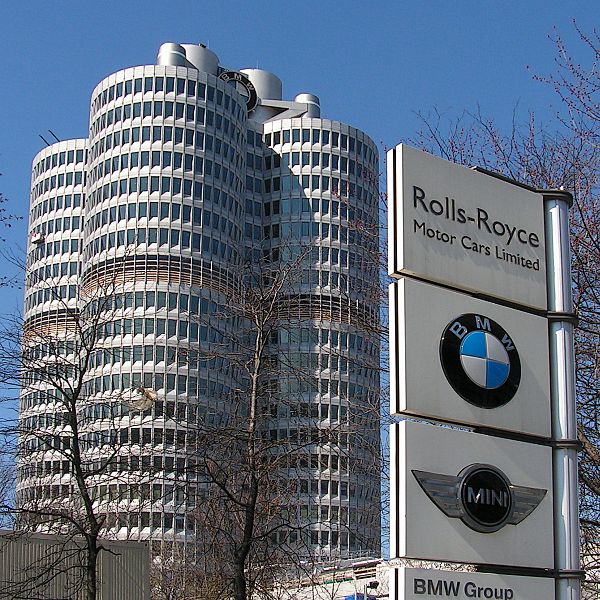 After Sales /Gewährleistung
Kundennaher Großversuch
MarketingSales
Produktion / Logistik
Beispiel: Benchmarking zur automatisierten Prozessverbesserung auf Basis von Kundenempfindungen.
Anomalieerkennung
Konsequenzen
Automatisierte Erkennung von auffälligen Prozessdaten (bspw. Kosten oder Wiederholreparaturen).
Automatische Einsteuerung von Anomalien in verantwortliche Fachbereiche.
Prozesse mit Qualitätsdefiziten können identifiziert werden.

Vorbildliche Prozesse können identifiziert werden um andere zu optimieren.

Individualisierte Trainings.


	Gute Prozesse verbessern sich selbst.
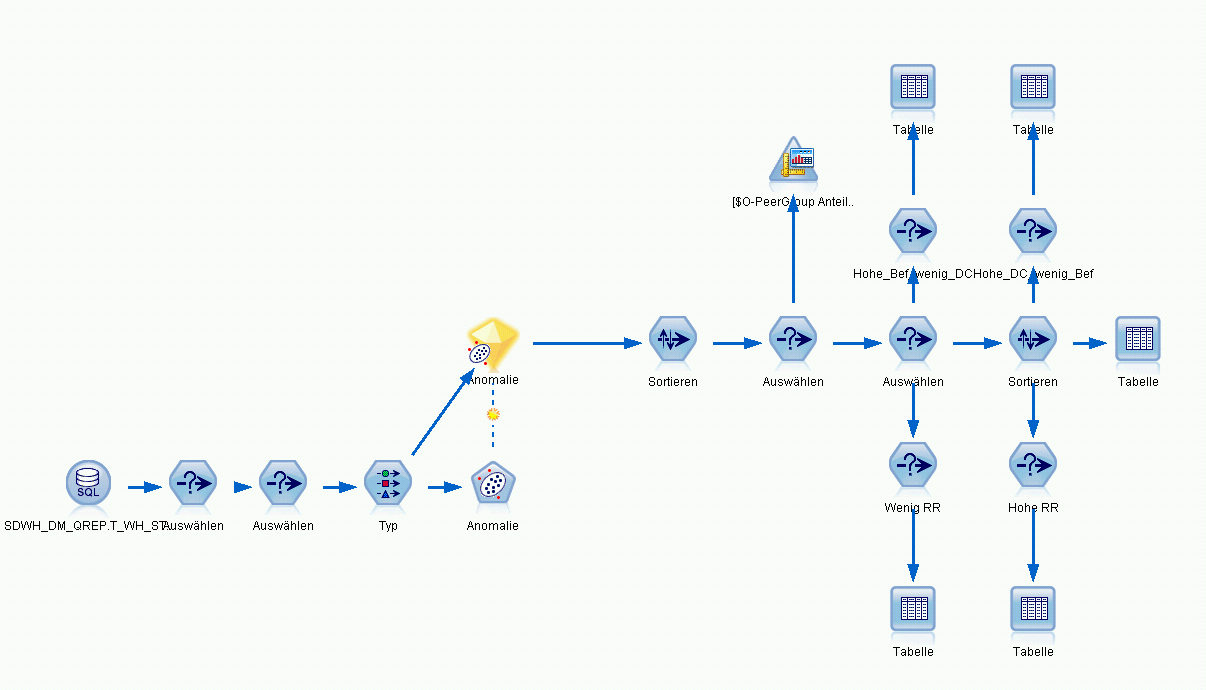 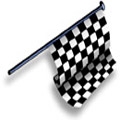 Erhöhte Gewährleistungs Kosten werden  identifiziert.
These: Vergleichbare Fälle erzeugen vergleichbare kosten pro fall.
Fälle
Vergleichbare Fälle :
Durchschnitt
Kosten/Fall
Auffällige Reparaturkosten
1.	Gleicher Fehlercode
+ 30 %
+
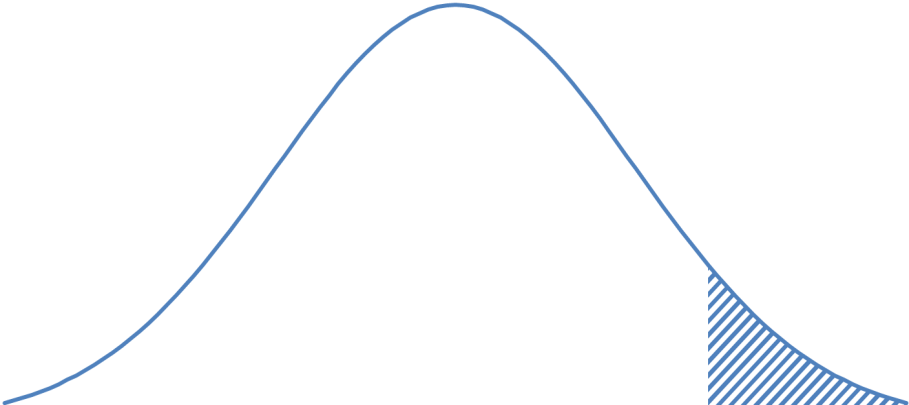 2.	Gleiches Land
+
3.	Gleiche  E-Serie
+
4.	Gleicher Motor
+
5.	Gleicher Gewährleistungsstatus
Kosten/ Fälle
+
Reduktion der  Gewährleistungskosten im Einzelfall um bis zu + 30%
6. Gleiche Kategorien,  wie maximale Kosten oder aufwendige Maßnahme
Komplexe Datenanalysen haben starken Einfluss auf die Unternehmensstrategie der BMW Group.
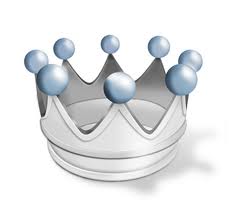 Beherrschte Prozesse
Wiederhol-reparaturen
Analyse
Kundenfeedback
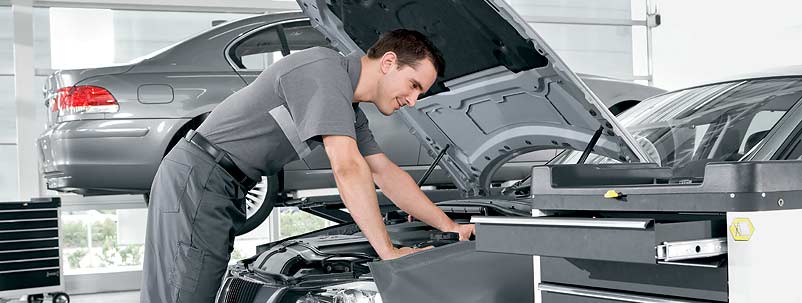 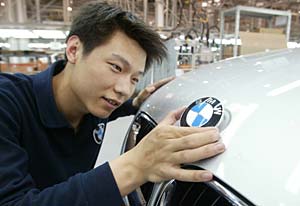 Gewährleistungs-kosten
Vielen Dank für Ihre Aufmerksamkeit.
Kontaktdaten:
Dipl. Ing. Axel Deicke
Senior Automotive Expert
Mobile: +47 176 11444150
Email: axel.deicke@gmail.com
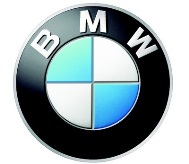